L’italien LVC 

Nous t’attendons en classe de seconde!
Vieni vieni vieni!
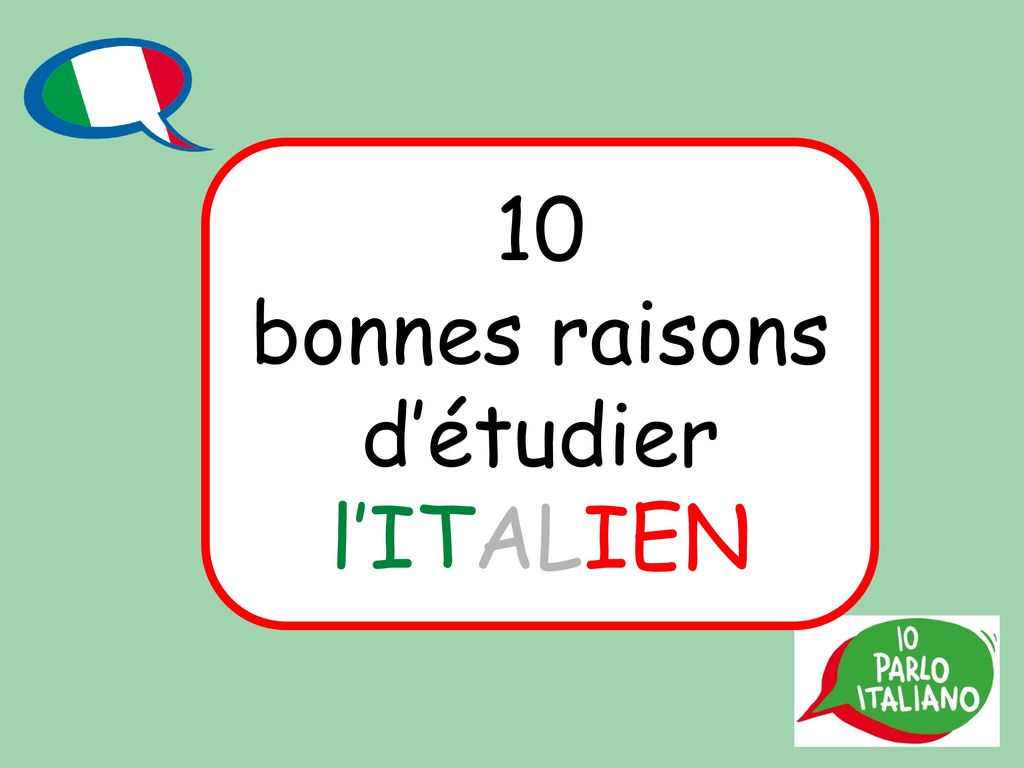 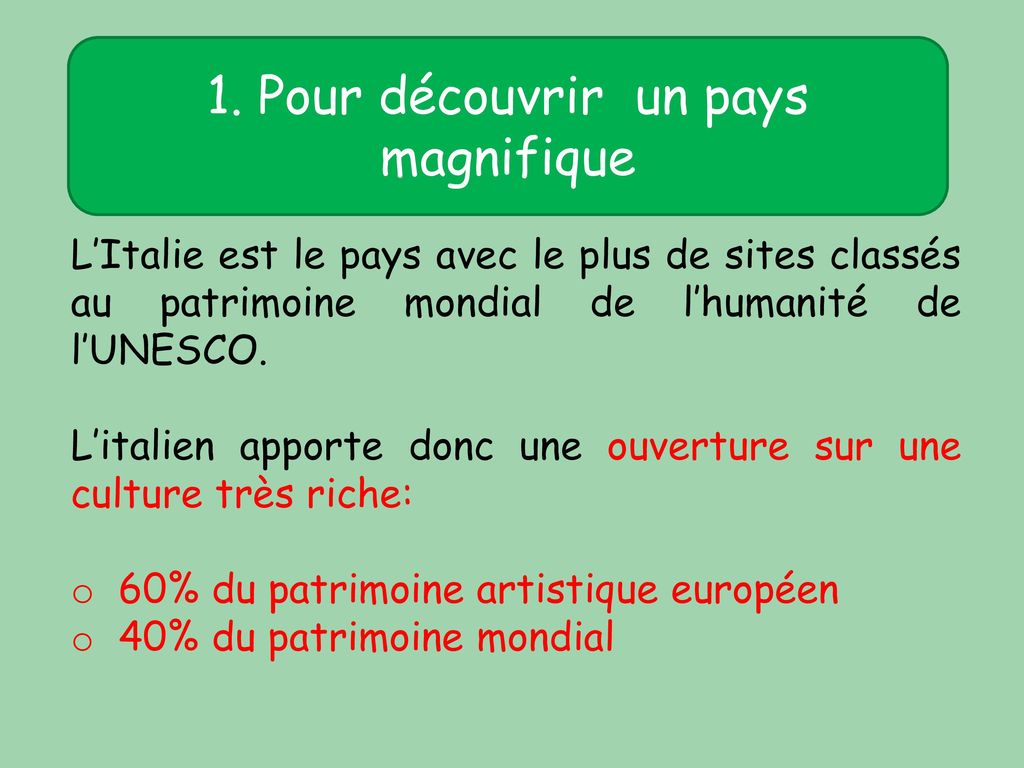 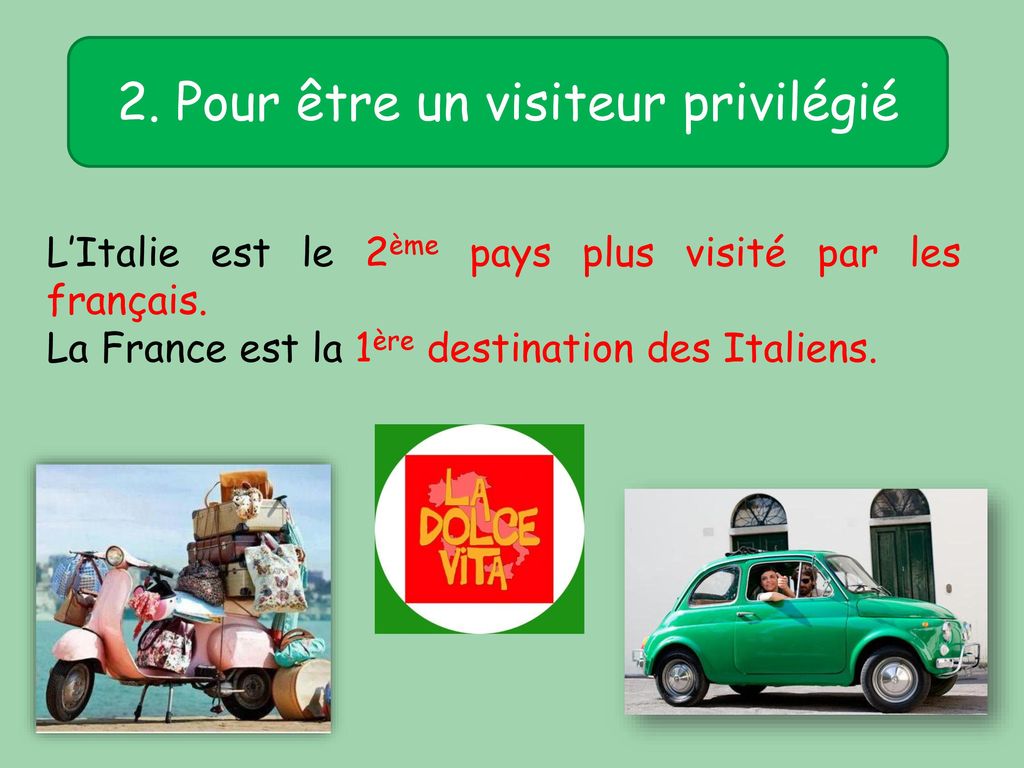 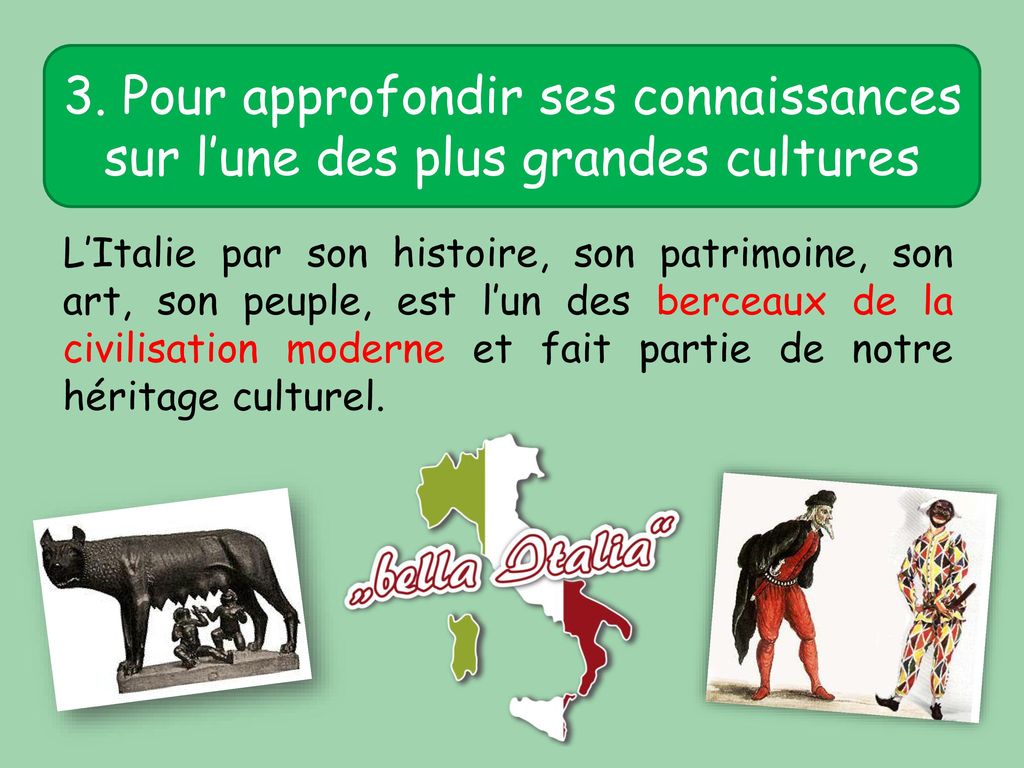 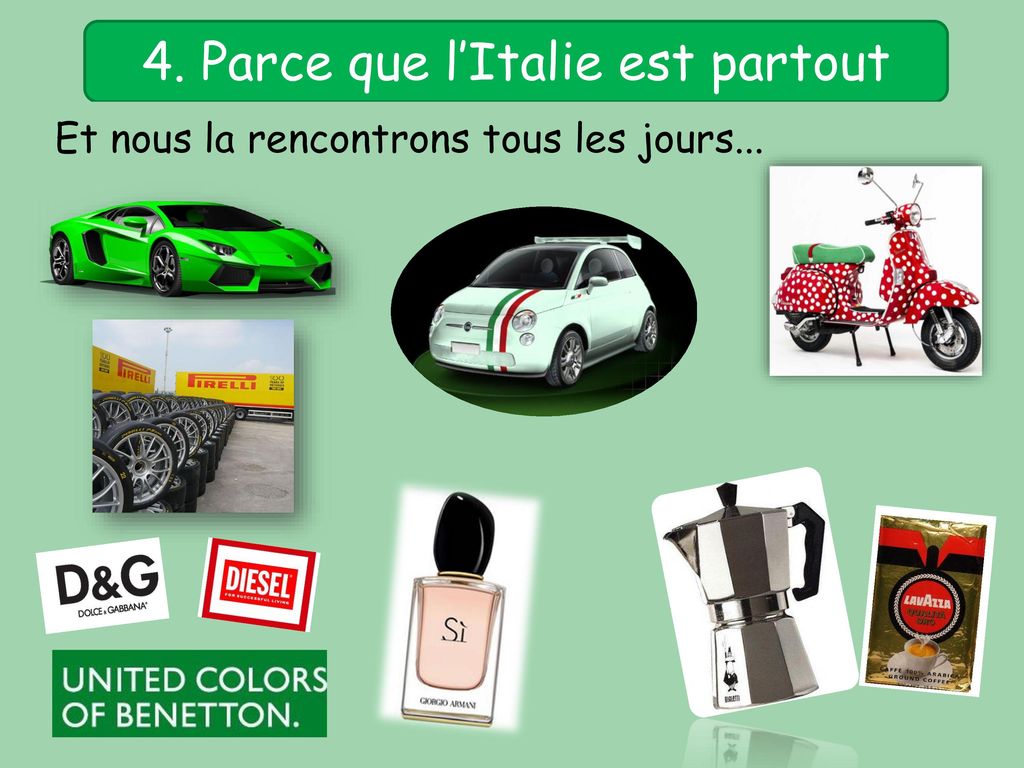 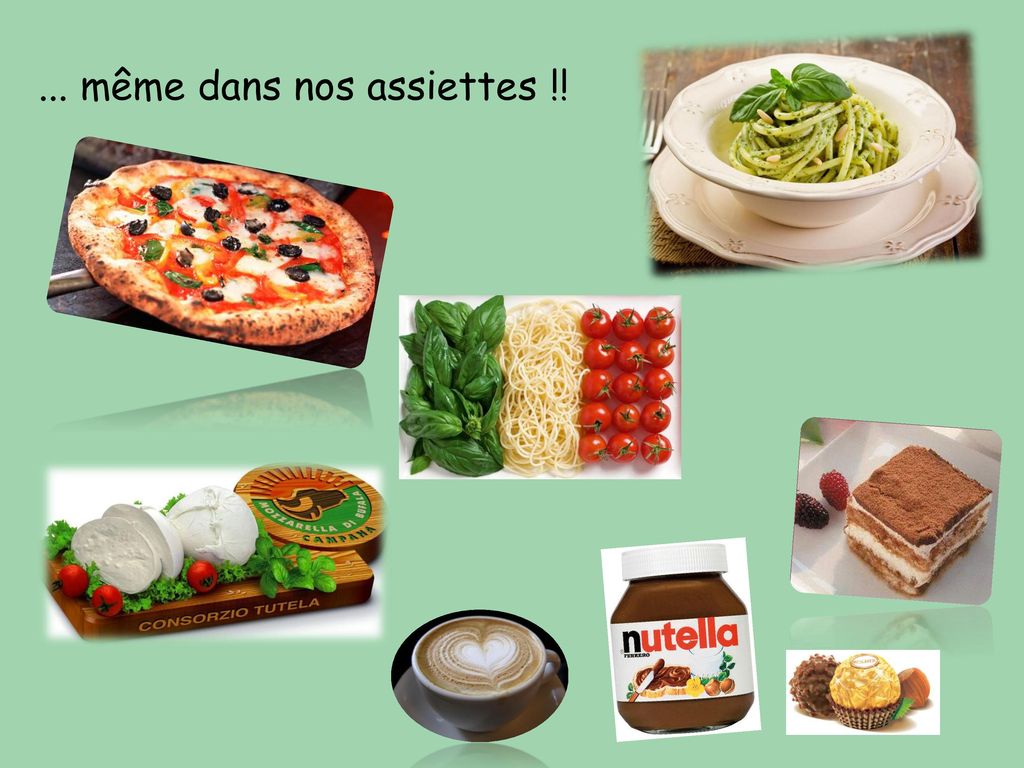 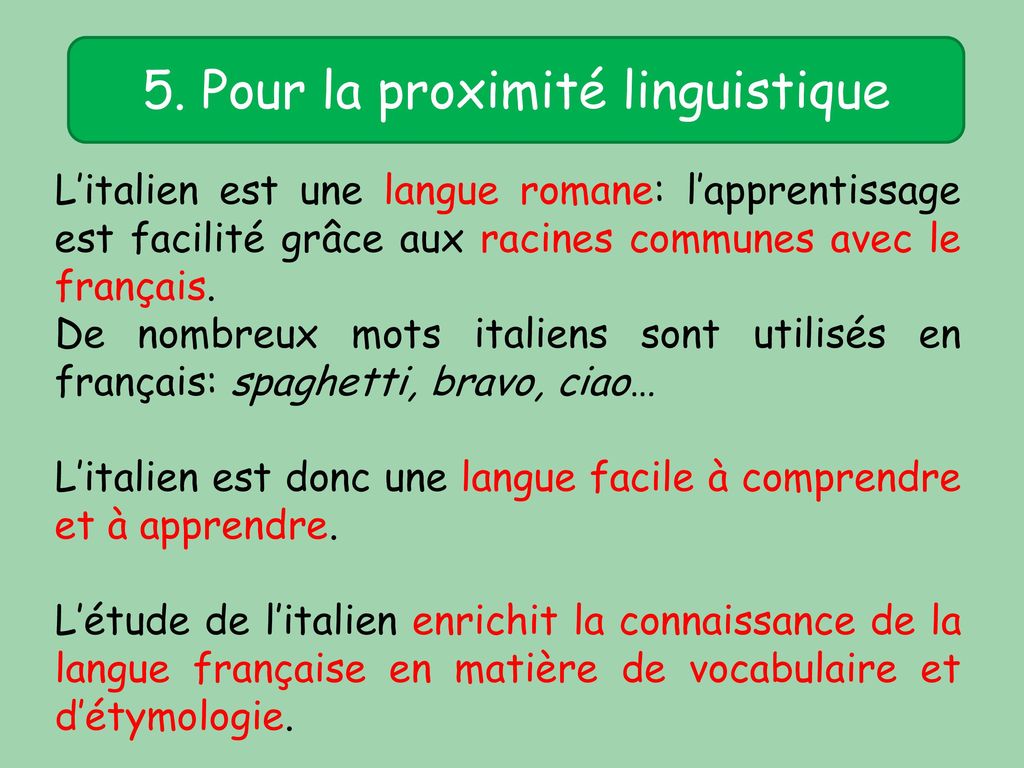 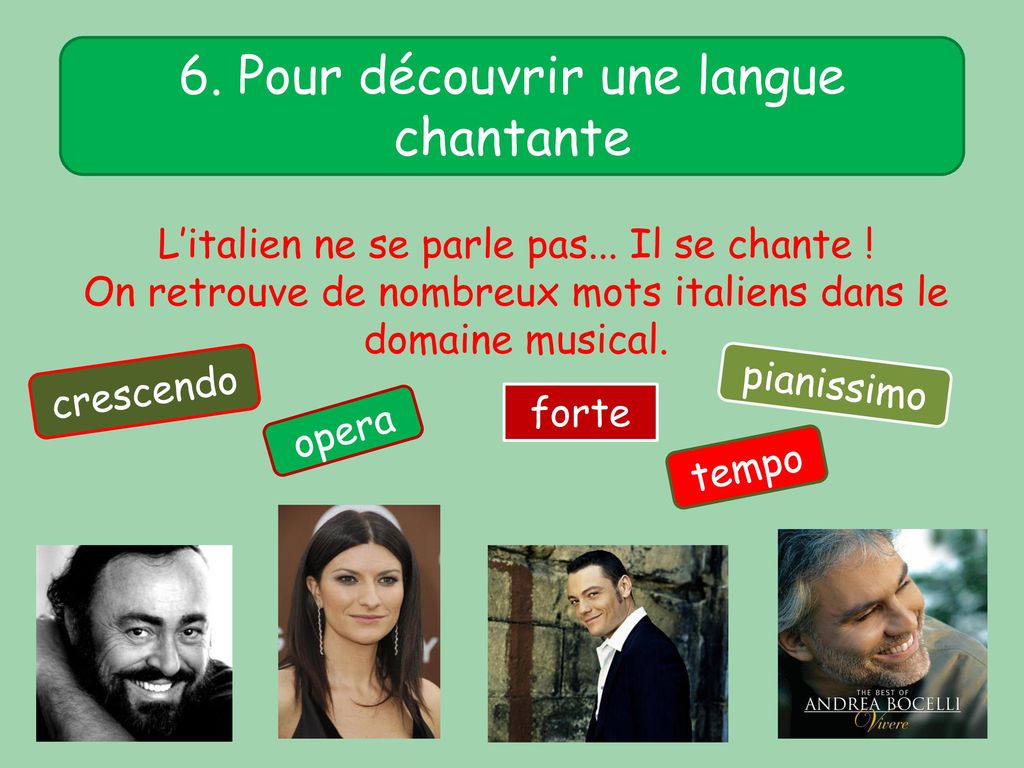 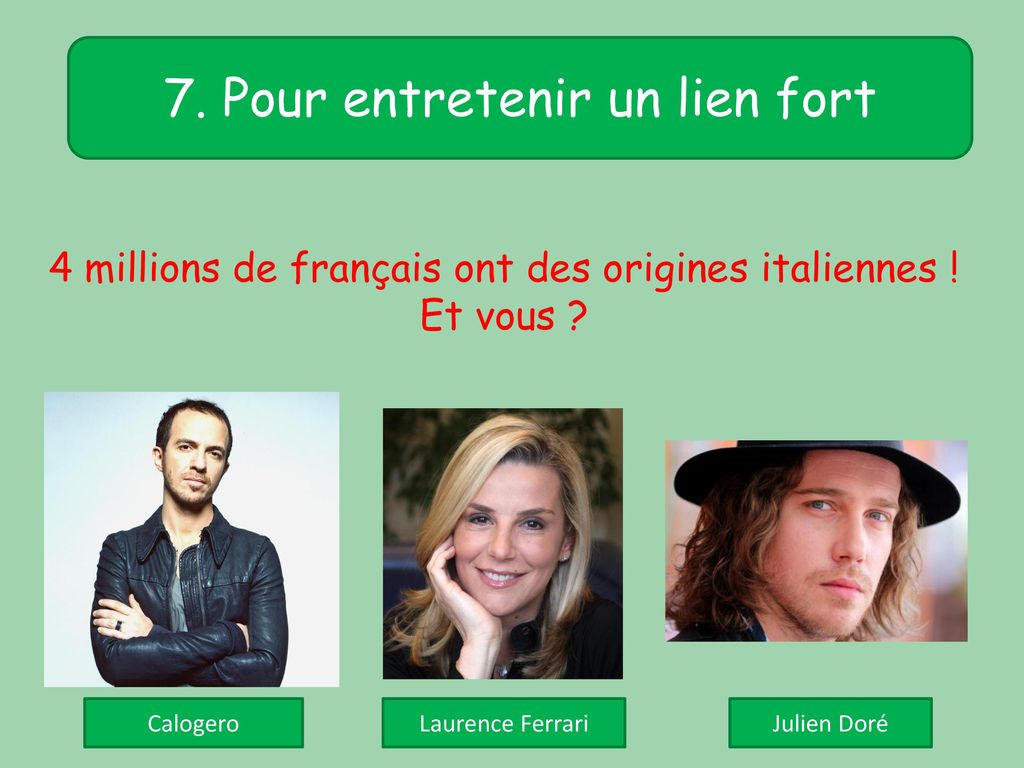 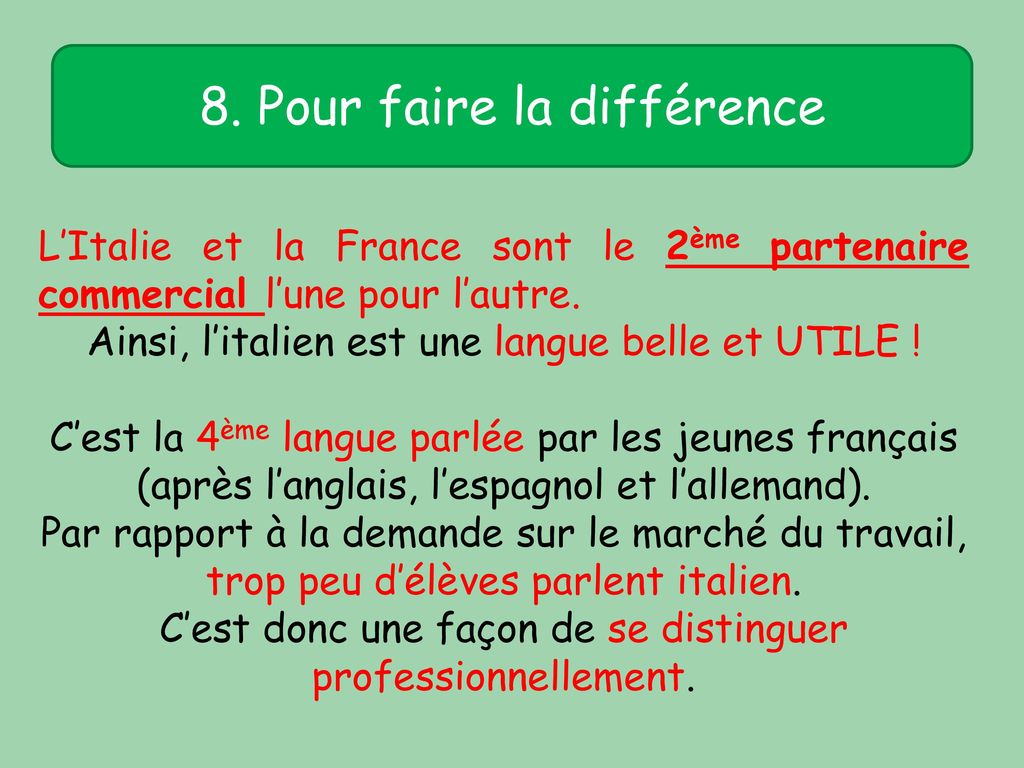 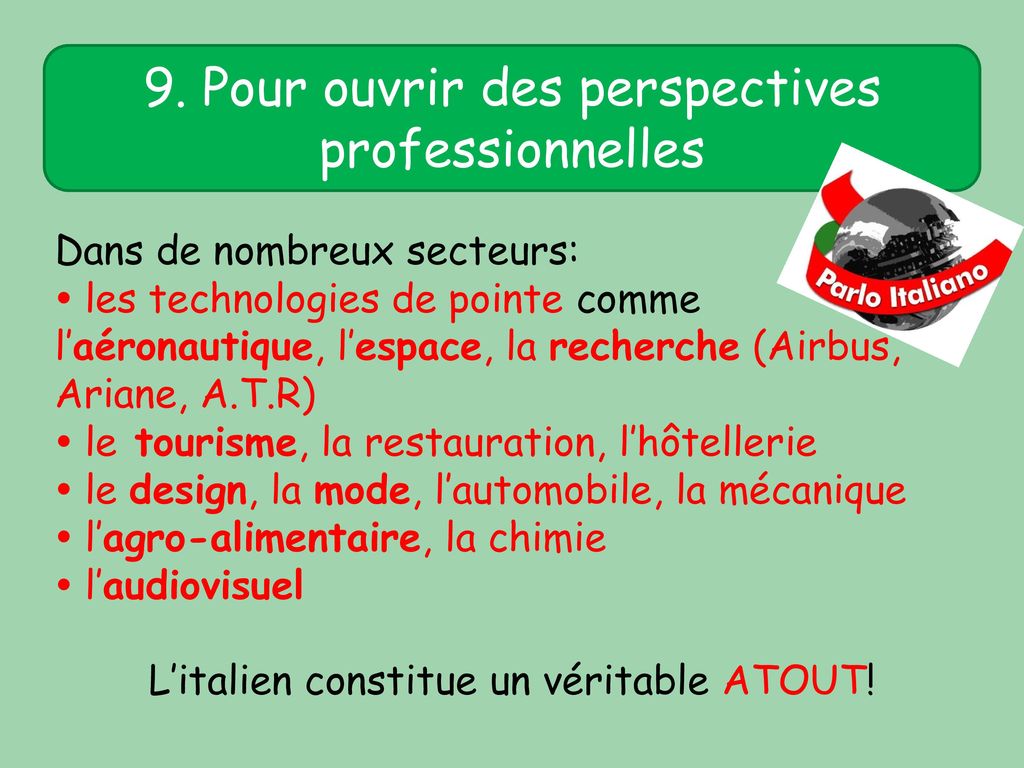 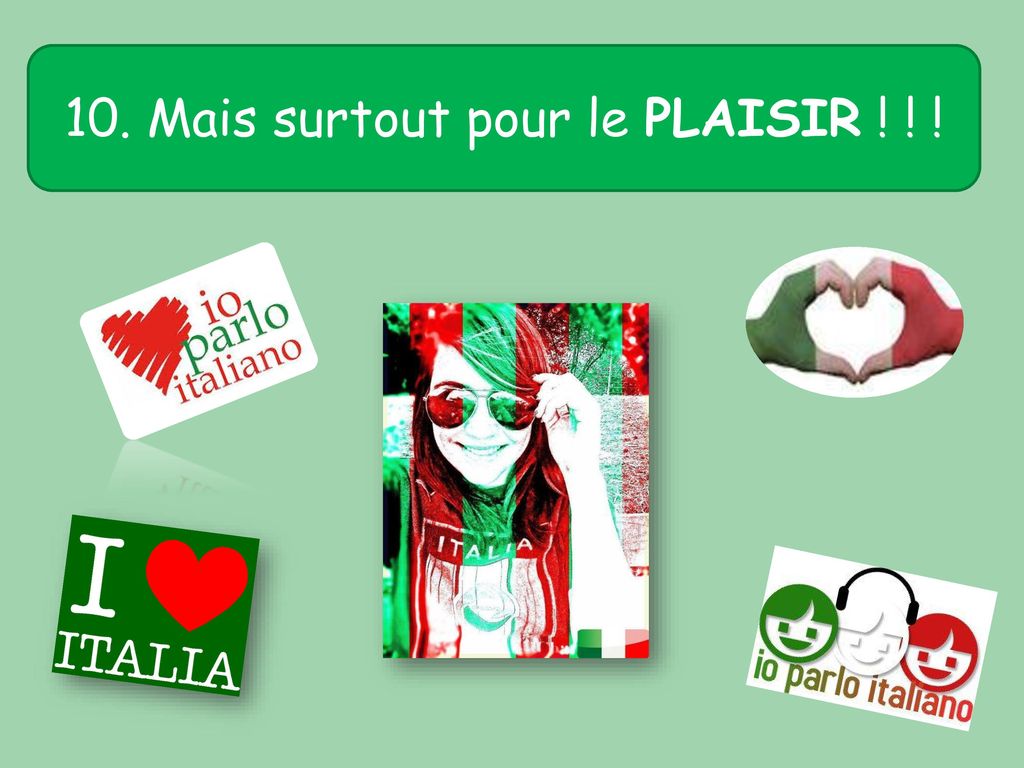 L’apprentissage de l’italien à L’Institution Sévigné c’est:

Un groupe réduit qui permet de s’exprimer plus facilement et d’apprendre plus vite

Des supports authentiques pour favoriser la découverte de multiples aspects de la réalité italienne

La découverte du cinéma italien avec une sortie cinéma chaque année

Et la possibilité de participer à un échange pour découvrir l’Italie de ses propres yeux.
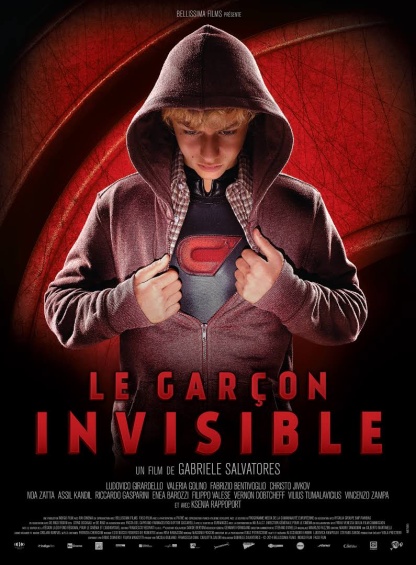 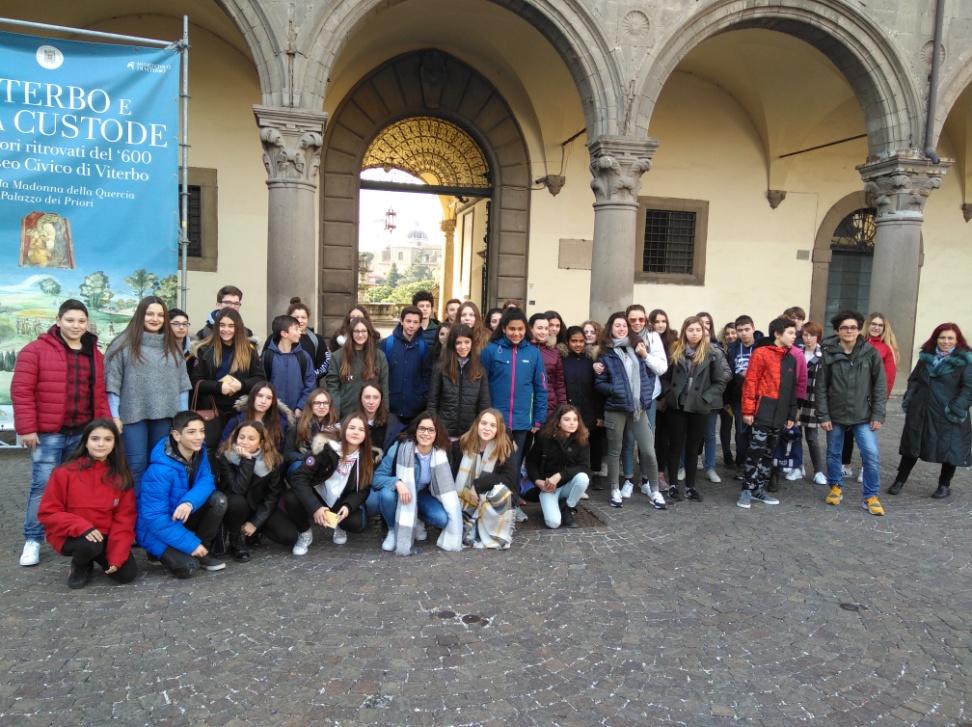 Arriverderci!